JavaScript: методы асинхронного программирования
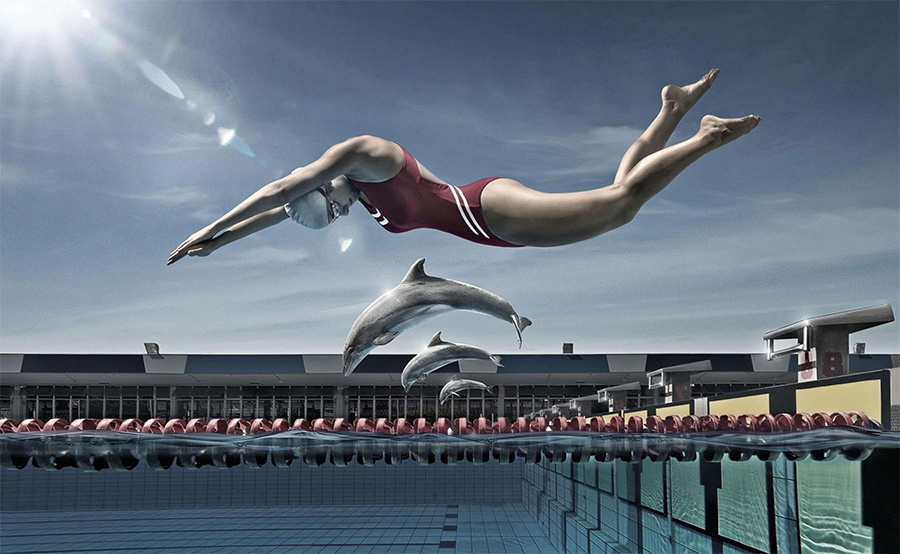 О синхронном и асинхронном коде
обычный синхронный код:
console.log('1')
console.log('2')
console.log('3')
выводит в консоль числа от 1 до 3.код асинхронный:
console.log('1')
setTimeout(function afterTwoSeconds() {
  console.log('2')
}, 2000)
console.log('3')
будет выведена последовательность 1, 3, 2. Число 2 выводится из коллбэка, который обрабатывает событие срабатывания таймера, заданного при вызове функции setTimeout.
Постановка задачи
Поиск пользователя и загрузки данных о его репозиториях
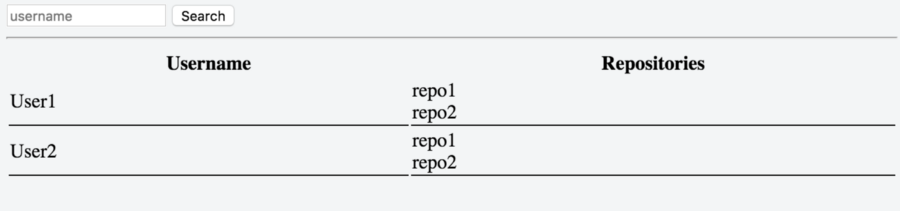 function request(url) {
  const xhr = new XMLHttpRequest();
  xhr.timeout = 2000;
  xhr.onreadystatechange = function(e) {
    if (xhr.readyState === 4) {
      if (xhr.status === 200) {       // Код обработки успешного завершения запроса
      } else {       // Обрабатываем ответ с сообщением об ошибке
      }
    }
  }
  xhr.ontimeout = function () {    
  }
  xhr.open('get', url, true)
  xhr.send();
}
Функции обратного вызова
Функция request:
function request(url, callback) {
  const xhr = new XMLHttpRequest();
  xhr.timeout = 2000;
  xhr.onreadystatechange = function(e) {
    if (xhr.readyState === 4) {
      if (xhr.status === 200) {
       callback(null, xhr.response)
      } else {
       callback(xhr.status, null)
      }
    }
  }
  xhr.ontimeout = function () {
   console.log('Timeout')
  }
  xhr.open('get', url, true)
  xhr.send();
}
Функция для выполнения запроса принимает параметр callback, поэтому, после выполнения запроса и получения ответа сервера, коллбэк будет вызван и в случае ошибки, и в случае успешного завершения операции.
const userGet = `https://api.github.com/search/users?page=1&q=daspinola&type=Users`
request(userGet, function handleUsersList(error, users) {
  if (error) throw error
  const list = JSON.parse(users).items
  list.forEach(function(user) {
    request(user.repos_url, function handleReposList(err, repos) {
      if (err) throw err
      //Здесь обработаем список репозиториев
    })
  })
})
Если придать коду более завершённый вид, снабдить его средствами обработки ошибок и отделить определение функций обратного вызова от кода выполнения запроса получится следующее:
try {
  request(userGet, handleUsersList)
} catch (e) {
  console.error('Request boom! ', e)
}
function handleUsersList(error, users) {
  if (error) throw error
  const list = JSON.parse(users).items
  list.forEach(function(user) {
    request(user.repos_url, handleReposList)
  })
}
function handleReposList(err, repos) {
  if (err) throw err
  
  // Здесь обрабатываем список репозиториев
  console.log('My very few repos', repos)
}
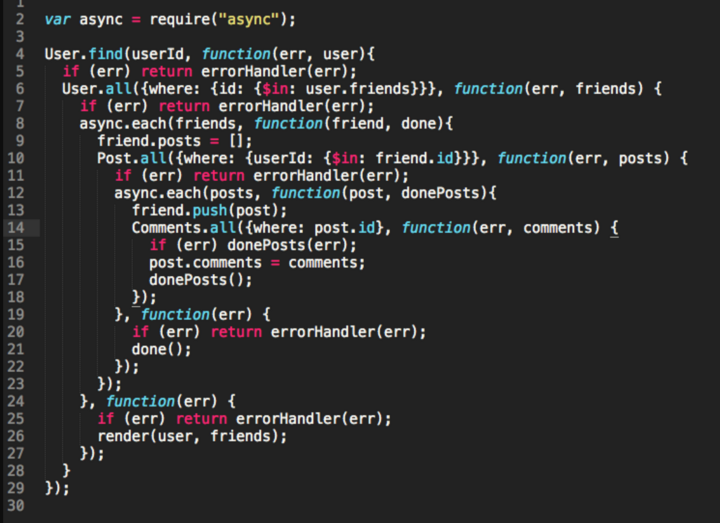 Промисы
const myPromise = new Promise(function(resolve, reject) {
  
  // Здесь будет код
  
  if (codeIsFine) {
    resolve('fine')
  } else {
    reject('error')
  }
})
myPromise
  .then(function whenOk(response) {
    console.log(response)
    return response
  })
  .catch(function notOk(err) {
    console.error(err)
  })
Что стоит помнить, работая с промисами:


Методы resolve и reject принимают только один параметр, в результате, например, при выполнении команды вида resolve('yey', 'works'), коллбэку .then будет передано лишь 'yey';
Если объединить в цепочку несколько вызовов .then, в конце соответствующих коллбэков следует всегда использовать return, иначе все они будут выполнены одновременно, а это, очевидно, не то, чего вы хотите достичь;
При выполнении команды reject, если следующим в цепочке идёт .then, он будет выполнен (вы можете считать .then выражением, которое выполняется в любом случае);
Если в цепочке из вызовов .then в каком-то из них возникнет ошибка, следующие за ним будут пропущены до тех пор, пока не будет найдено выражение .catch;
У промисов есть три состояния: «pending» — состояние ожидания вызова resolve или reject, а также состояния «resolved» и «rejected», которые соответствуют успешному, с вызовом resolve, и неуспешному, с вызовом reject, завершению работы промиса. Когда промис оказывается в состоянии «resolved» или «rejected», оно уже не может быть изменено.
Пример со слайда № переписанный с помощью промисов

function request(url) {
  return new Promise(function (resolve, reject) {
    const xhr = new XMLHttpRequest();
    xhr.timeout = 2000;
    xhr.onreadystatechange = function(e) {
      if (xhr.readyState === 4) {
        if (xhr.status === 200) {
          resolve(xhr.response)
        } else {
          reject(xhr.status)
        }
      }
    }
    xhr.ontimeout = function () {
      reject('timeout')
    }
    xhr.open('get', url, true)
    xhr.send();
  })
}
После вызова request, возвращено будет следующее:
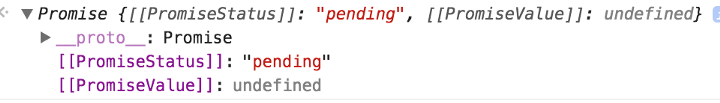 Воспользовавшись новой функцией request, перепишем остальной код:
const userGet = `https://api.github.com/search/users?page=1&q=daspinola&type=Users`
const myPromise = request(userGet)
console.log('will be pending when logged', myPromise)
myPromise
  .then(function handleUsersList(users) {
    console.log('when resolve is found it comes here with the response, in this case users ', users)
    const list = JSON.parse(users).items
    return Promise.all(list.map(function(user) {
      return request(user.repos_url)
    }))
  })
  .then(function handleReposList(repos) {
    console.log('All users repos in an array', repos)
  })
  .catch(function handleErrors(error) {
    console.log('when a reject is executed it will come here ignoring the then statement ', error)
  })
Выделения объявлений функций обратного вызова:
const userGet = `https://api.github.com/search/users?page=1&q=daspinola&type=Users`
const userRequest = request(userGet)

userRequest
  .then(handleUsersList)
  .then(repoRequest)
  .then(handleReposList)
  .catch(handleErrors)
function handleUsersList(users) {
  return JSON.parse(users).items
}
function repoRequest(users) {
  return Promise.all(users.map(function(user) {
    return request(user.repos_url)
  }))
}
function handleReposList(repos) {
  console.log('All users repos in an array', repos)
}
function handleErrors(error) {
  console.error('Something went wrong ', error)
}
Генераторы

Для того, чтобы определить функцию-генератор, можно воспользоваться знаком звёздочки, «*», после ключевого слова function. 
function* foo() {
  yield 1
  const args = yield 2
  console.log(args)
}
var fooIterator = foo()
console.log(fooIterator.next().value) // выведет 1
console.log(fooIterator.next().value) // выведет 2
fooIterator.next('aParam') // приведёт к вызову console.log внутри генератора и к выводу 'aParam'
Применение к нашей задаче:
Функция:
function request(url) {
  return function(callback) {
    const xhr = new XMLHttpRequest();
    xhr.onreadystatechange = function(e) {
      if (xhr.readyState === 4) {
        if (xhr.status === 200) {
          callback(null, xhr.response)
        } else {
          callback(xhr.status, null)
        }
      }
    }
    xhr.ontimeout = function () {
      console.log('timeout')
    }
    xhr.open('get', url, true)
    xhr.send()
  }
}
Генератор :function* list() {
  const userGet = `https://api.github.com/search/users?page=1&q=daspinola&type=Users`
 
  const users = yield request(userGet)
  
  yield
  
  for (let i = 0; i<=users.length; i++) {
    yield request(users[i].repos_url)
  }
}
Использование будет выглядеть так:try {
  const iterator = list()
  iterator.next().value(function handleUsersList(err, users) {
    if (err) throw err
    const list = JSON.parse(users).items
        // Отправляем список пользователей итератору
    iterator.next(list)
       list.forEach(function(user) {
      iterator.next().value(function userRepos(error, repos) {
        if (error) throw repos
        // Здесь обрабатываем информацию о репозиториях каждого пользователя
        console.log(user, JSON.parse(repos))
      })
    })
  })  
} catch (e) {
  console.error(e)
}
Async/await
Этот метод похож на смесь генераторов и промисов. 

sumTwentyAfterTwoSeconds(10)
  .then(result => console.log('after 2 seconds', result))
async function sumTwentyAfterTwoSeconds(value) {
  const remainder = afterTwoSeconds(20)
  return value + await remainder
}
function afterTwoSeconds(value) {
  return new Promise(resolve => {
    setTimeout(() => { resolve(value) }, 2000);
  });
}
Подготовим функцию request к использовании в конструкции async/await:
function request(url) {
  return new Promise(function(resolve, reject) {
    const xhr = new XMLHttpRequest();
    xhr.onreadystatechange = function(e) {
      if (xhr.readyState === 4) {
        if (xhr.status === 200) {
          resolve(xhr.response)
        } else {
          reject(xhr.status)
        }
      }
    }
    xhr.ontimeout = function () {
      reject('timeout')
    }
    xhr.open('get', url, true)
    xhr.send()
  })
}
Теперь создаём функцию с ключевым словом async, в которой используем ключевое слово await:
async function list() {
  const userGet = `https://api.github.com/search/users?page=1&q=daspinola&type=Users`
    const users = await request(userGet)
  const usersList = JSON.parse(users).items
  
  usersList.forEach(async function (user) {
    const repos = await request(user.repos_url)
    
    handleRepoList(user, repos)
  })
}
function handleRepoList(user, repos) {
  const userRepos = JSON.parse(repos)
  
  // Обрабатываем тут репозитории для каждого пользователя
  console.log(user, userRepos)
}